Принцип єдності організмів та середовища існування.
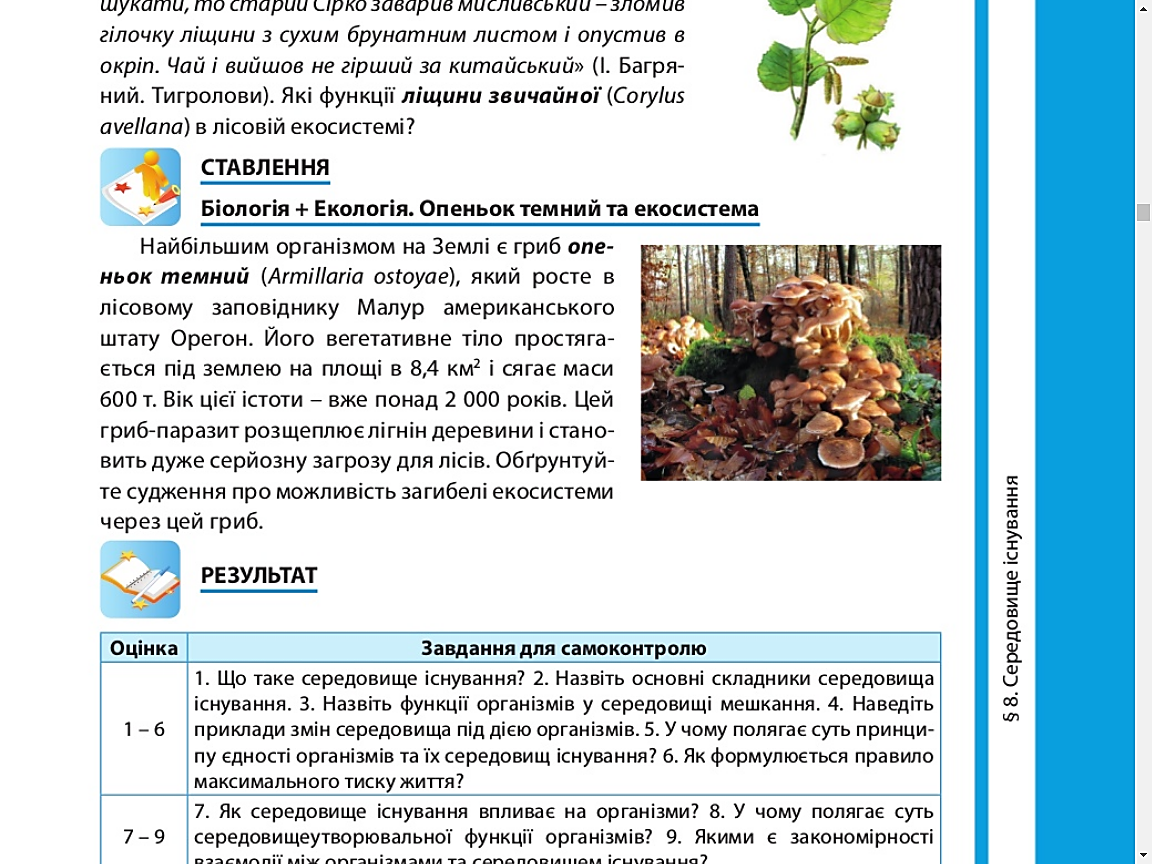 Група МШ-23
Біологія
Тип уроку: засвоєння нових знань
Доведемо на уроці
Організм має справу із середовищем, до якого він пристосований і яке пристосоване до нього.
Середовище існування
- частина природи, що безпосередньо оточує організми, забезпечує їхні потреби й чинить на них певний вплив.

   Умови існування     Ресурси середовища існування 
 (світловий та температурний режим, 
    хімічний склад, вологість)                  (ресурси живої та неживої природи)
Рослини за відношенням до світла
Перша група - світлолюбні рослини, які добре ростуть лише за умов інтенсивного сонячного освітлення . 
Друга група рослин - тіньовитривалі, пристосована до умов недостатньої освітленості
Тіньолюбні рослини ростуть в умовах тривалого затемнення й не витримують інтенсивного освітлення
Сосна звичайна


Копитняк європейський



Квасениця звичайна
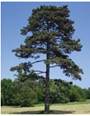 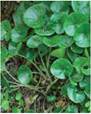 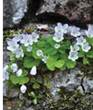 Рослини за відношенням до вологи
Водяні рослини повністю або частково ростуть у воді  (а)
Вологолюбні рослини ростуть в умовах надмірної вологості (б)
Посухостійкі рослини ростуть у посушливих місцях (в)
Деякі рослини займають проміжну нішу між вологолюбними та посухостійкими
Тварини за відношенням до вологості повітря
Вологолюбні тварини живуть у сирих вологих місцях (а) 

Друга група – сухолюбні (б)
 
До посухостійких відносять переважну більшість тварин (в)
За відношенням до температури
Холодостійкі види                          Теплолюбні види 

   

Холодостійкими є види, для існування яких оптимальною є низька температура.

Теплолюбні - це види, для існування яких оптимальними є високі температури.
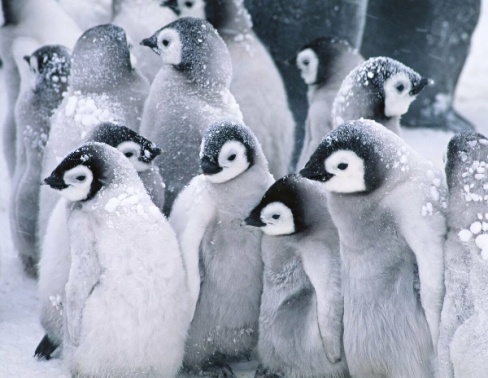 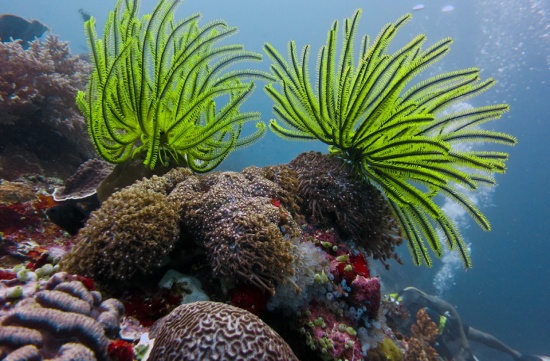 Функції живих організмів
Середовищеутворювальна
Енергетична
Концентраційна
Деструктивна 
Транспортна
Закономірності взаємодії живих організмів та середовища:
Закон єдності організмів та середовища
 (К.Ф. Рульє, І.М. Сеченов, В.І. Вернадський)
Правило «максимального тиску життя».
Домашнє завдання
Опрацювати презентацію та скласти конспект в зошит.
Скласти 3 тести формату ЗНО за вивченим матеріалом (мінімум 15 завдань).
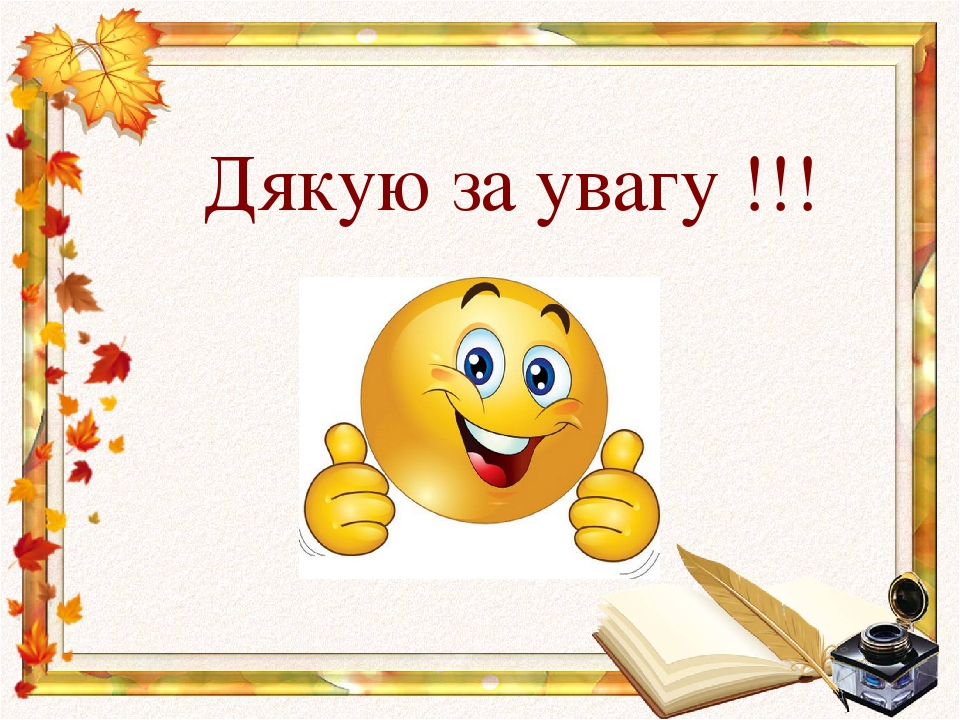